Houston Federation of Teachers
AFT Local Union
American Federation of Teachers
Presented by
Corina Ortiz
Chief of Staff
Jessi Heiner
Digital Organizer
HFT2415.ORG
Houston Federation of Teachers
713.623.8891
JANDERSON@HFT2415.ORG
INTRODUCTIONS
HFT
Jackie Anderson
Corina Ortiz
Jessi Heiner
AFT Local
President
Chief of Staff
Digital Organizer
Largest union in HISD with over 5,000 members

National affiliate is American Federation of Teachers (AFT)

HFT represents all non-administrative public school employees.
Elected as HFT President by HFT union members

Retired educator with more than 30 years of experience

North Forest School District Alum, this is her second experience with a state takeover

Texas State University graduate
Chief of Staff

Bilingual teacher in HISD for 10 years

HFT Representative for 28 years

University of Houston graduate
Long-time volunteer in NES schools

State-Licensed Childcare Director

Former After School Program Director

Utah State University graduate
@HFT_2415
@HFT_2415
Houston Federation of Teachers
Link to PowerPoint
Thank you for inviting us here today. This has been an extremely challenging year. 

Teaching conditions are student learning conditions.
HFT2415.ORG
713.623.8891
JANDERSON@HFT2415.ORG
CURRENT STATE OF HISD
From a Teacher’s Perspective
General
 Overview
Policy 
Changes
Employee Retention
Union Consultation
Teachers Evaluations
District of Innovation
Staff cuts
Turnover
Certifications
Takeover Timeline
Loss of Local Control
What is NES?
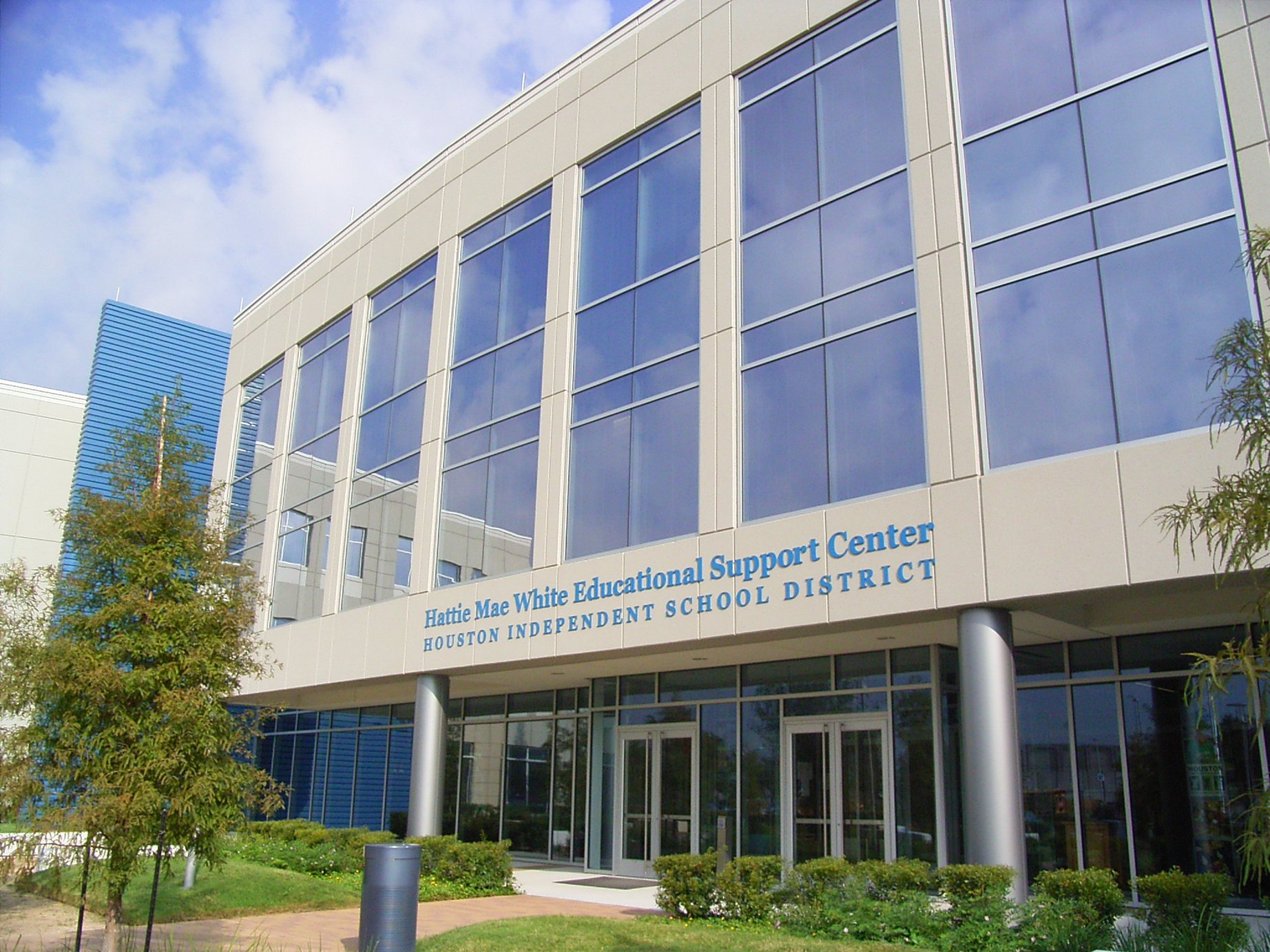 Takeover Background
Texas Education Agency (TEA)
took over Houston ISD June 1, 2023

At the time, HISD was rated a B by the state’s grading system

TEA Commissioner Mike Morath appointed Superintendent Mike Miles and 9 Board of Managers
Loss of Local Control
Elected school board trustees still hold office, but no longer have authority to make decisions or vote

The Board of Managers have no accountability to the public, only to one single person, Commissioner Mike Morath
 
Members of the Board of Managers are not representative of the district. None live in or have children who attend NES schools, where the impacts are most significant
What is NES?
New Education System

Described by Supt Miles as a program to bring additional resources to underperforming campuses.

Started with 28 schools, then 85, now 130
Highest student populations of economically disadvantaged students of color
Principal no longer has autonomy
No peer reviewed research shows that NES improves academic performance
Many NES policies are actually outdated and not best education practices and proven methods to improving academic performance
New Education System
Books & Libraries
Library programs have been removed from all NES schools and many non-NES schools. Only 40 remain in HISD
New Education System
Books & Libraries
To combat learning loss after COVID, Houston ISD spent $7.4 million federal dollars to upgrade its school libraries to meet state standards

Libraries are now “Team Centers” where students are sent if they are having disciplinary issues

Books were removed from the libraries and we don’t know where they ended up
No books are allowed to
be taught in NES schools
Student Impact
Wraparound (Psycho - Social) Services
Wraparound Specialists provide students with resources that set prepare them for a more stable learning environment. They don’t just help the child, but the whole family.

The number of  Wraparound Specialists was reduced from 274 to 40. 

Sunrise centers are more costly and not located in our communities most in need.
New Education System
Longer Work Hours in NES
NES staff are required to work an equivalent of 1 extra day per week
Work day extended by 1 hour per day
Additional 75-minute before or after school duty required
Weekly 75-minute “Demo-Day” professional development required every Thursday after school. This schedule conflicts with caretaker, daycare, and secondary jobs. This is also the same day as school board meetings, so NES teachers are not able to attend or speak at them
Changes in Absences and Teacher  Policy
After the school year started, the absence policy in HISD changed, surprising all staff.
They went from 7 days to 3 days of absence requiring a doctor’s note
On 15th day of absence, you’re terminated. Even if you have sick days in the bank.
New Education System
Teacher Evaluation System
The district attempted to implement a teacher evaluation
system with a targeted distribution bell curve.

The proposed evaluation system was not evidence-based, which prompted the HFT to file a law suit to stop the new evaluation system.

The district stated they would follow the state mandated TTESS system, but they created their own evaluation system under the auspices of TTESS.
New Education System
Curriculum is virtually all scripted PowerPoints and worksheets. No project-based learning, hands-on activities, or books. Teachers are not allowed to deviate from the district-mandated curriculum

Students are required to take a quiz called a  Demonstration of Learning (DOL) at the end of every lesson, which is 3-4 times per day.
New Education System
Webcams in every NES classroom
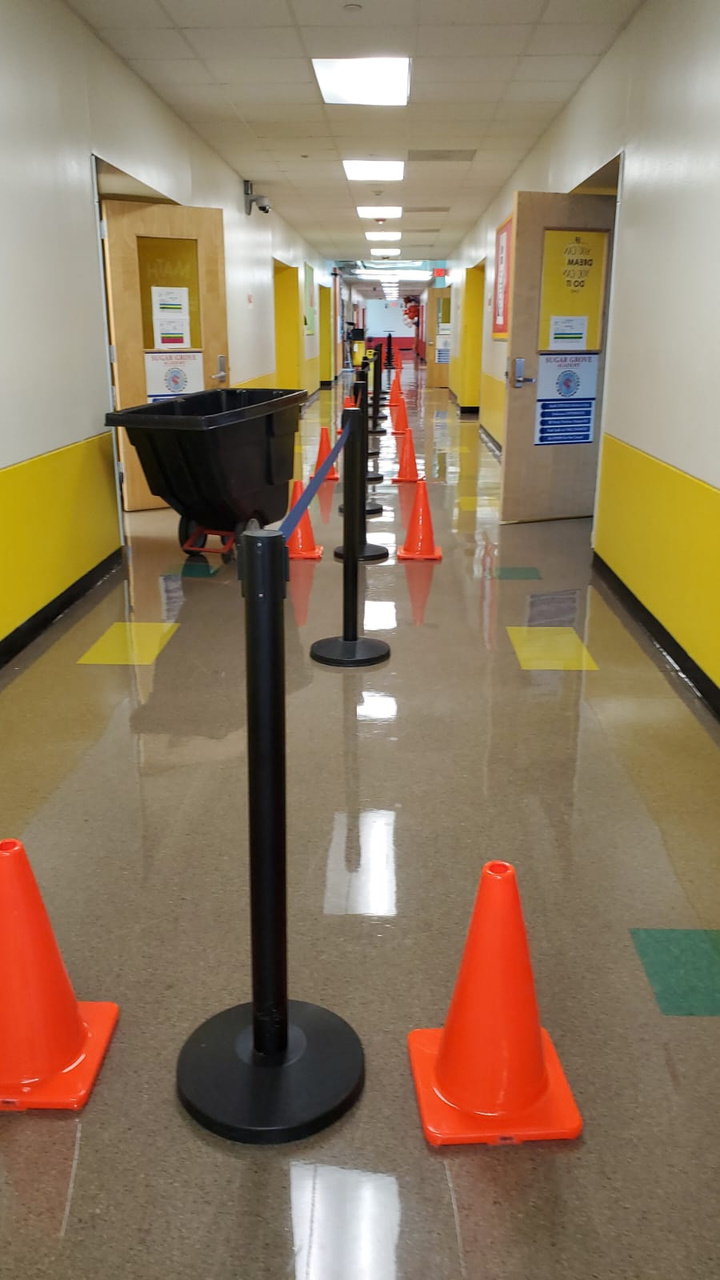 New Education System
Students are required to walk silently and single file along the wall in the hallways

Some NES hallways have physical barriers to not allow students or teachers to walk together

Children are required to take a traffic cone to the bathroom and are not supposed to use the bathroom during instruction, resulting in increased accidents, UTIs, and young girls suffering hardships
Working Conditions
Non Negotiables

MRS Strategies to check for learning every 4 minutes
Timers embedded in slide decks
Demonstration of Learning after 45 minutes of learning
Forbidden to have closed doors
Spot Observations

Administrators must complete spot checks on teachers several times per week. Some teachers have reported getting as many as 5 spot observations in one day

“In the moment” coaching: administrators provide (often critical and unprofessional) feedback to teachers “in the moment” in front of the students.
Adverse Personnel Actions
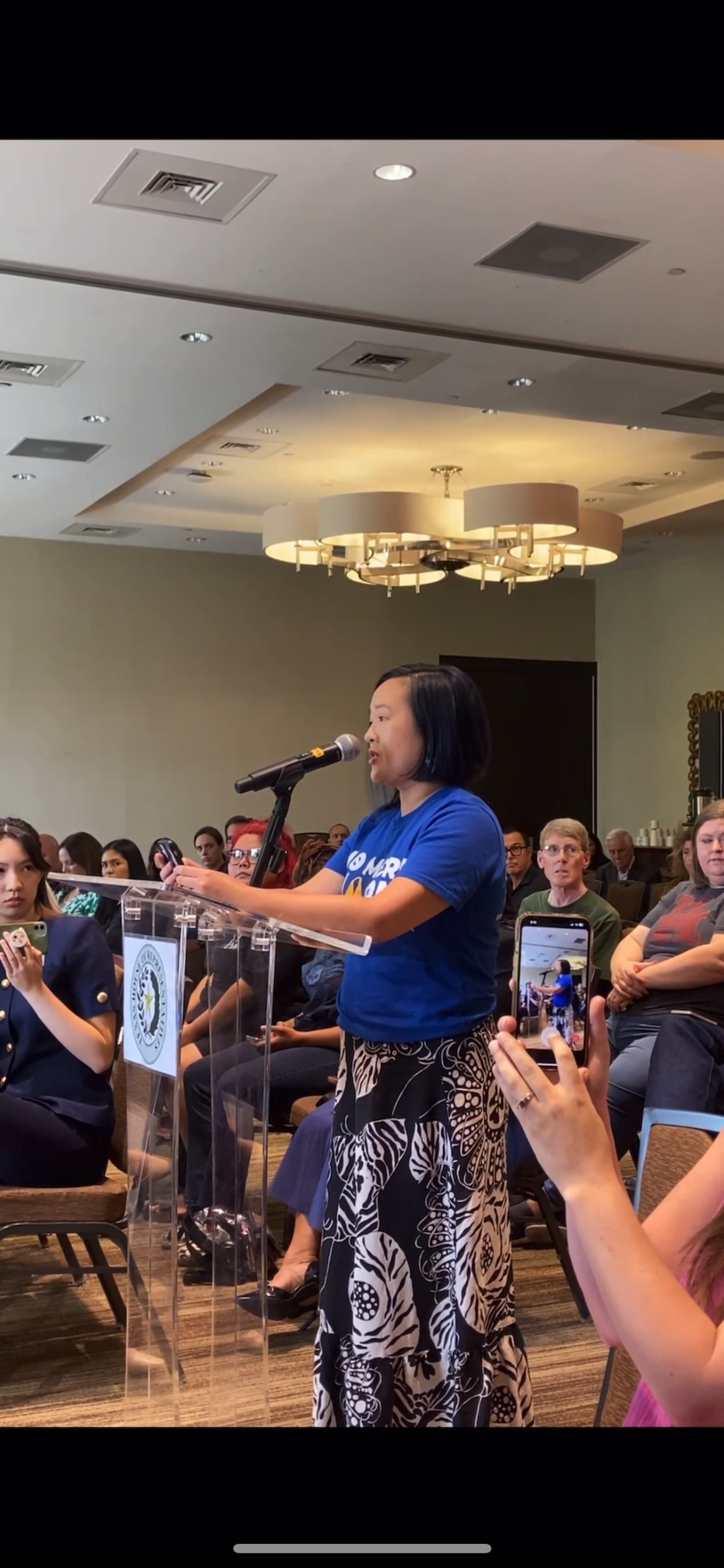 Teachers are written
up for the following:

Not completing MRS Strategies every 4 minutes
Dimmed Lighting
Sitting at their desk for too long
Letting students go to the bathroom during instruction
Playing chess with students after final exam
Student having their cell phone out
Failing to use digital timer on slides
Theater class being too noisey
Retaliation Experienced
A teacher spoke at a board meeting about the problems with the Art of Thinking curriculum. The next day, she was escorted off campus

A teacher played chess with his students after an exam and was walked off campus

A teacher was terminated for not following the MRS strategy of not dimming the lights. TEA overturned the termination

A principal refused to opt in to NES and resigned shortly afterward due to bullying 

Multiple principals at highly sought after schools were asked to resign or be terminated
Union Consultation
Consultation is the union relationship with HISD and process for collaborating to resolve employee concerns and complaints

HFT was elected as the representative agent for all non-administrative HISD employees

HFT has been the representative over 20 years

Consultation has been nullified under Superintendent Miles, removing the ability to resolve concerns on a large scale
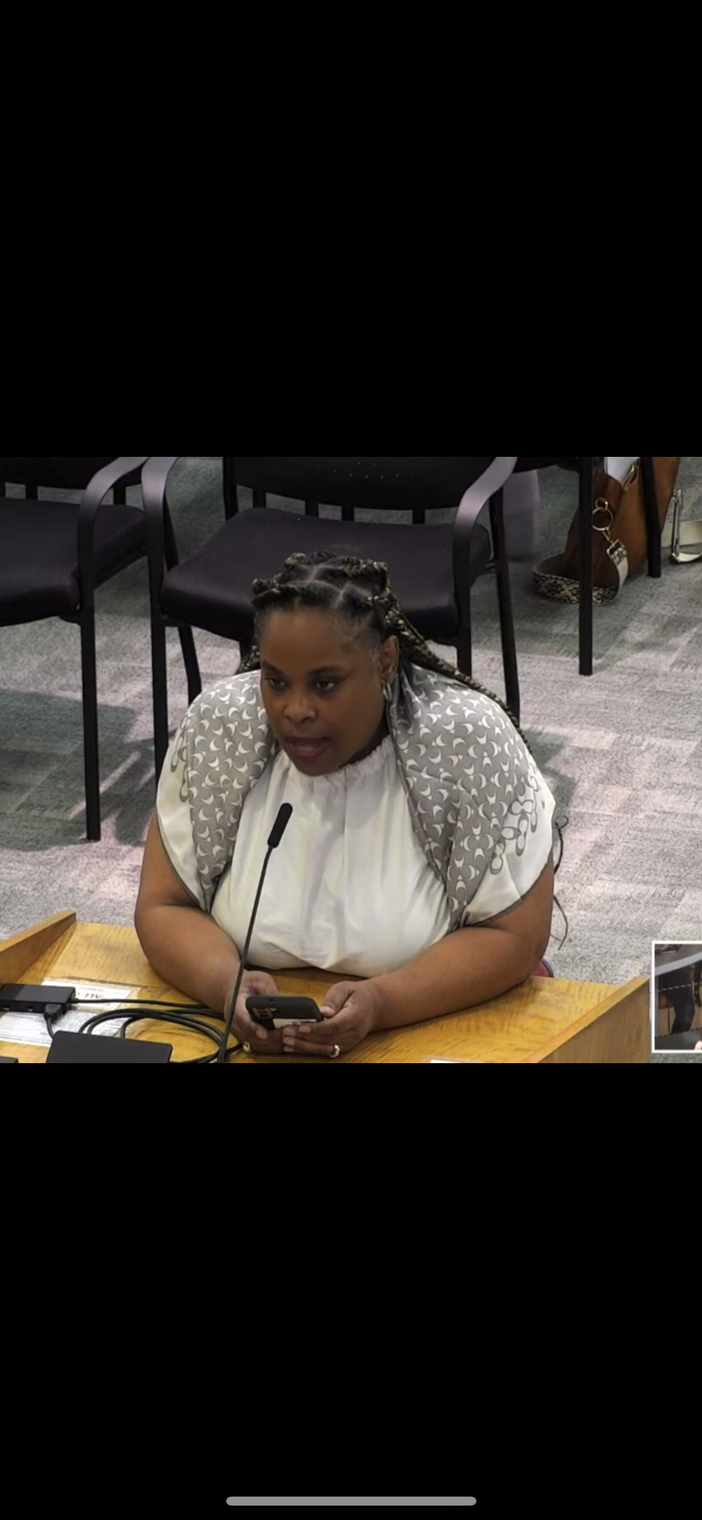 Staff Reductions
All staff in the first 28 NES schools were fired and had to reapply for their jobs This included A-rated schools

Special Education contractor positions

Autism Department was dismantled

Custodial Staff were all fired and had to reapply for their jobs, which included fewer benefits
Library Services Dept

Wraparound Specialist positions were reduced from one in every school to 40
Employee Retention
Staff Turnover Under the State Takeover:
5,031 teachers out of roughly 11,000 in HISD have left the district since the state takeover
10,000 total HISD employees have left the district
154 principal changes across 141 of 274 HISD campuses
Certification Waivers
Certification Waivers

The Board of Managers waived certification requirements for:

Superintendent
Principals
Assistant Principals
Teachers
Employee Retention
Certification Waiver Ramifications
Grading and Graduation
Teachers must be certified to input grades, causing concern with graduation

Special Education & Bilingual Compliance
Students requiring special education accommodations are entitled to a certain number of instruction minutes with a certified teacher.
Most of these students are in a general education classroom. 
Bilingual education has been replaced by dual language programs
With this many uncertified teachers, it’s virtually impossible to remain in compliance with federal law
HFT2415.ORG
How Can We Work Together?
713.623.8891
JANDERSON@HFT2415.ORG
Teachers & School Staff
Join HFT for legal representation, support system, and advocacy in large numbers

Community Members
Speak at school board meetings
Volunteer in schools
Share teacher experiences anonymously
Letter & email campaigns to political leaders
Visit NoMoreHarm.org and help us advocate

Contact Us
Need help with navigating how to advocate for educators and public education? Reach out!
@HFT_2415